Figure 4. Left (A) and right (B) terminal regions of Tlr elements. Solid bars indicate sequence within the ...
Nucleic Acids Res, Volume 30, Issue 11, 1 June 2002, Pages 2524–2537, https://doi.org/10.1093/nar/30.11.2524
The content of this slide may be subject to copyright: please see the slide notes for details.
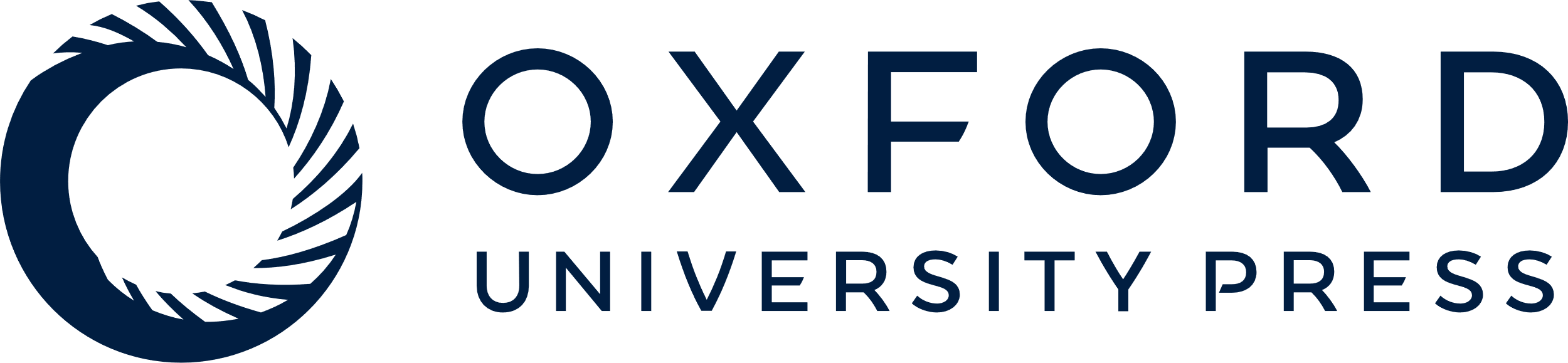 [Speaker Notes: Figure 4. Left (A) and right (B) terminal regions of Tlr elements. Solid bars indicate sequence within the Tlr internal conserved region. Open bars indicate sequence outside the Tlr internal conserved region. Broken bars indicate continuation of cloned sequence beyond the diagram. Overhead arrows depict the positions of the Tlr1 terminal inverted repeat. Approximate locations of sub-terminal direct repeats are indicated above clones. Numbers outside parentheses indicate repeat unit length. Where an individual clone contains different repeats of the same length, letters are used to differentiate sequences. Numbers inside parentheses indicate the number of iterations. Greater than and less than symbols indicate location and orientation of conserved terminal 47mers. The break in pMicV-A1 indicates ∼1 kb of cloned sequence not diagrammed. Shaded boxes indicate positions of probes used in Southern blot analyses. Clone Tlr Int E was isolated and partially characterized by Gershan and Karrer (32).


Unless provided in the caption above, the following copyright applies to the content of this slide:]